¡Vámonos a España!Espanol II Unidad 4B- la geografía y el tiempo
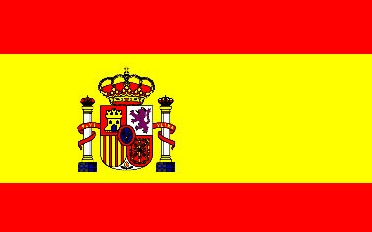 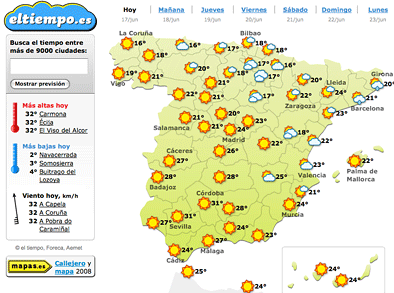 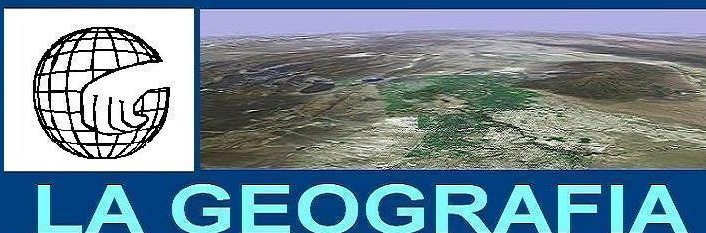 Elementos de la geografía
El bosque
Un bosque tiene muchos árboles.
La playa
Las playas en la costa de Andalucia son bonitas.
El pronóstico del tiempo
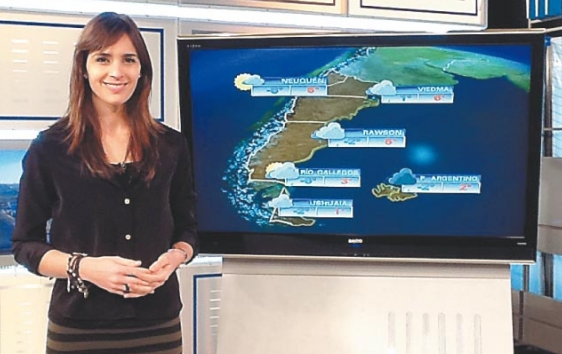 la tormenta
Hay una tormenta que viene a la ciudad.
los truenos
Los truenos hacen mucho ruido. Mi perro Cookie le tiene miedo de los truenos.
el relámpago
Veo tres rayas de relámpagos durante la tormenta.
la llovizna
No puedo ver por la llovizna en el bosque.
el huracán
Normalmente los huracanes vienen tras el mar carribeño.
la ciudad
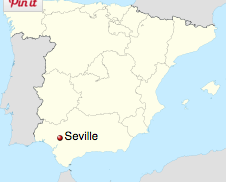 Sevilla es una ciudad principal en el sur de España.
Sevilla se localiza en la provincia de Andalucía. 
Sevilla queda en el Río Guadalquivir.
La población de Sevilla es 1,519, 300 de personas
el centro
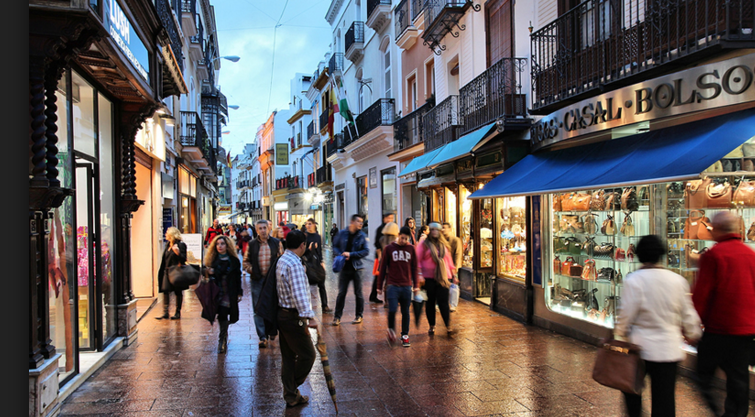 El centro de Sevilla tiene
Mucha gente anda por el centro de Sevilla.
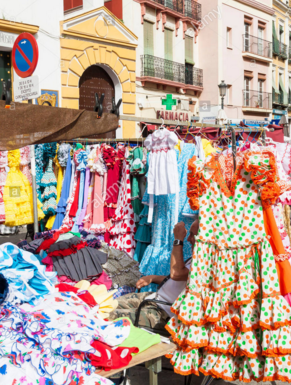 el mercado
Sevilla tiene un mercado al aire libre en los fines de semana.
Se venden vestidos de flamenco y otras cosas en el mercado.
el museo
Sevilla tiene diversos museos.
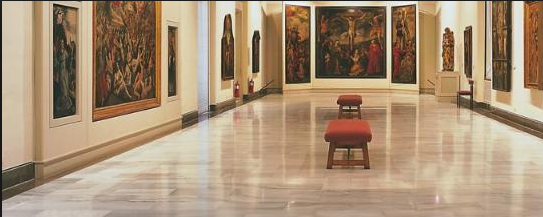 el castillo
El castillo principal de Sevilla es el Alcazar.
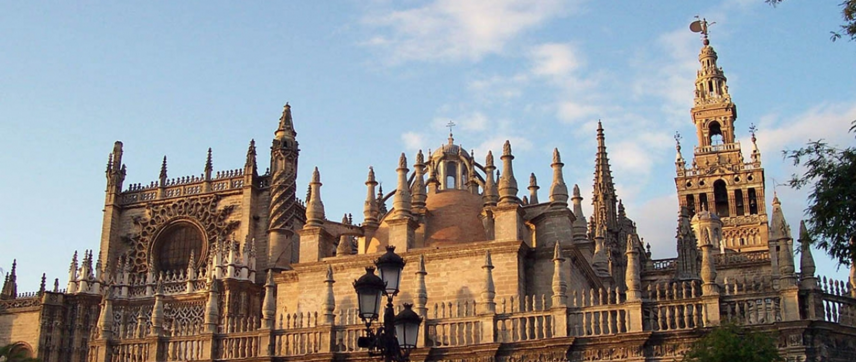 las ruinas
Andalucía tiene unas ruinas romanas. Este es un acuaducto.
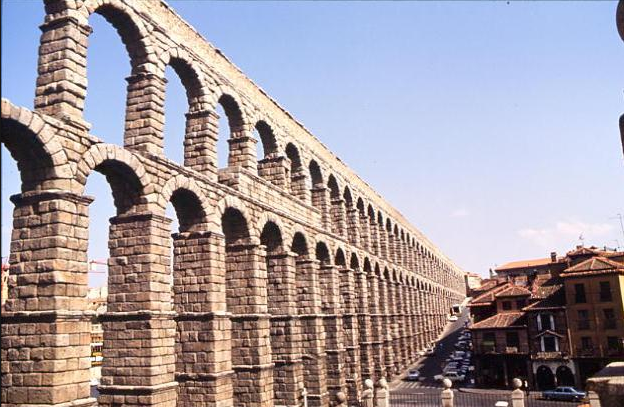